Trumping the Multicore Memory Hierarchy with Hi-Spade
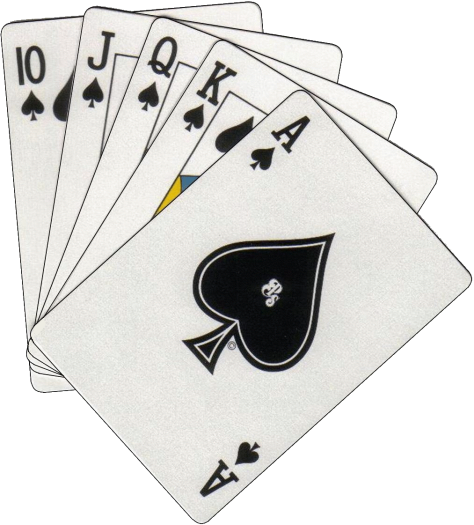 Phillip B. Gibbons
Intel Labs Pittsburgh

September 22, 2011
Abstract
The goal of the Hi-Spade project is to enable a hierarchy-savvy approach to algorithm design and systems for emerging parallel hierarchies. Good performance often requires effective use of the cache/memory/storage hierarchy of the target computing platform.  Two recent trends---pervasive multi-cores and pervasive flash-based SSDs---provide both new challenges and new opportunities for maximizing performance.  The project seeks to create abstractions, tools and techniques that (i) assist programmers and algorithm designers in achieving effective use of emerging hierarchies and (ii) leads to systems that better leverage the new capabilities these hierarchies provide.  Our abstractions seek a sweet spot that exposes only what must be exposed for high performance, while our techniques deliver that good performance across a variety of platforms and platform-sharing scenarios.  Key enablers of our approach include internally-deterministic parallel programming, new cache abstractions, novel thread schedulers, and effective use of available flash devices (and other NVM technologies such as phase change memory).   Our performance evaluations consider a variety of application kernels involving sorting, graphs, geometry, graphics, string processing, and database operations.
(hidden slide)
[Speaker Notes: Hidden Slide]
CPU
L1
L2 Cache
Main Memory
Magnetic Disks
For Good Performance, Must Use the Hierarchy Effectively
Hierarchy:
Performance:
 Running/response   time
 Throughput
 Power
Cache
Memory
Storage
Clear Trend: Hierarchy Getting Richer
More levels of cache

 Pervasive Multicore

 New memory / storage technologies
E.g., pervasive use of Flash, emerging use of PCM
These emerging hierarchies bring bothnew challenges & new opportunities
socket
2 HW threads
2 HW threads
2 HW threads
2 HW threads
8…
8…
32KB
32KB
32KB
32KB
256KB
256KB
256KB
256KB
24MB Shared L3 Cache
24MB Shared L3 Cache
E.g., Xeon 7500 Series MP Platform
socket
4…
up to 1 TB Main Memory
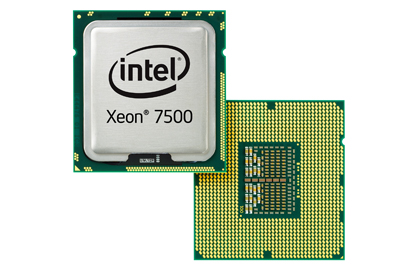 Attach: Magnetic Disks & Flash Devices
[Speaker Notes: 32KB L1 Instruction caches not shown
Nehalem-EX, up to 2.66 GHz, 45nm
4 sockets with one-hop interconnect.  32 cores / 64 hardware threads
Up to 256 sockets / server (but then not all one-hop)]
How Hierarchy is Treated Today
Algorithm Designers & Application/System Developers tend towards one of two extremes
(Pain)-Fully
Aware
Ignorant
API view:Memory + I/O;
Parallelism often ignored

Performance iffy
Hand-tuned to platform

Effort high, Not portable,Limited sharing scenarios
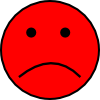 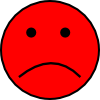 Or they focus on one or a few aspects, but without a comprehensive view of the whole
Hi-Spade: Outline / Key Take-aways
Hierarchies are important but challenging
 Hi-Spade vision: Hierarchy-savvy       algorithms & systems
 Smart thread schedulers enable simple,        hierarchy-savvy abstractions
 Flash-savvy (database) systems    maximize benefits of Flash devices
 Ongoing work w/ many open problems
A hierarchy-savvy approach to algorithm design & systems for emerging parallel hierarchies
Hierarchy-Savvy parallel algorithm design (Hi-Spade) project
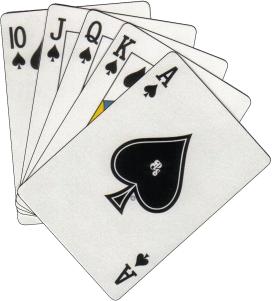 …seeks to enable:
Focus on what must be exposed for good performance
Sweet-spot between ignorant and (pain)fully aware 
Robust across many platforms& resource sharing scenarios
“Hierarchy-Savvy”
http://www.pittsburgh.intel-research.net/projects/hi-spade/
[Speaker Notes: http://www.pittsburgh.intel-research.net/projects/hi-spade/]
Hierarchy-Savvy Sweet Spot
Platform 1
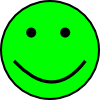 Hierarchy-Savvy
(Pain)-Fully
Aware
performance
Platform 2
Ignorant
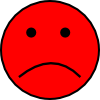 programming effort
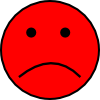 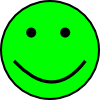 Modest effort, good performance, robust
A hierarchy-savvy approach to algorithm design & systems for emerging parallel hierarchies
Hi-Spade Research Scope
Agenda: Create abstractions, tools & techniques that 
 Assist programmers & algorithm designers in   achieving effective use of emerging hierarchies
 Lead to systems that better leverage the new    capabilities these hierarchies provide
Theory / Systems / Applications
Focus 1: Irregular Algorithms
Sequences and strings:  Sorting, Suffix arrays, Seq. alignment 
Graph algorithms: Min spanning tree, BFS, coloring, separators
Machine learning: Sparse SVM, K-means, Gibbs sampling, LASSO
Graphics: Ray tracing, Micropoly rendering
Geometry: Delaunay triangulation, Nearest neighbors, N-body
Compared to well-studied regular algorithms:

 Harder to find effective parallelism
 Harder to exploit memory hierarchy
Focus 2: Database Systems
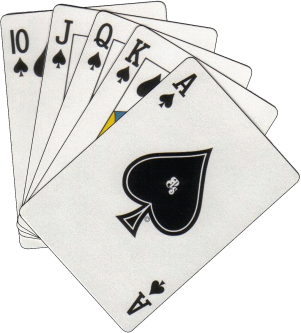 Hi-Spade: Summary of Results
Smart thread schedulers can enable simple, hierarchy-savvy abstractions
PDF scheduler for shared caches [SPAA’04]
Scheduling for constructive sharing [SPAA’07]
Controlled-PDF scheduler [SODA’08]
Work stealing overheads beyond fork-join [SPAA’09]
Hierarchy-savvy parallel algorithms [SPAA’10]
Parallel cache-oblivious model & scheduler [SPAA’11]
  Tools, Hooks, Determinism simplifies programming
Memory-block transactions [SPAA’08]
Semantic space profiling /visualization [ICFP’08, JFP2010]
Efficient internal determinism [submitted]
[Speaker Notes: 1) G.E. Blelloch and P.B. Gibbons, ACM Symposium on Parallelism in Algorithms and Architectures (SPAA), 2004.
2) S. Chen, P. B. Gibbons, M. Kozuch, V. Liaskovitis, A. Ailamaki, G. E. Blelloch, B. Falsafi, L. Fix, N.
Hardavellas, T. C. Mowry and C. Wilkerson, SPAA, 2007.
3) G. E. Blelloch, R. A. Chowdhury, P. B. Gibbons, V. Ramachandran, S. Chen and M. Kozuch, ACM-SIAM Symposium on Discrete Algorithms, 2008
4) D. Spoonhower, G. E. Blelloch, P. B. Gibbons and R. Harper, SPAA, 2009
5) G. E. Blelloch, P. B. Gibbons and H. V. Simhadri, SPAA, 2010
6) G. E. Blelloch, J. Fineman, P. B. Gibbons and H. V. Simhadri, submitted

1) G. E. Blelloch, P. B. Gibbons and H. V. Simhadri, SPAA, 2008
2) D. Spoonhower, G. E. Blelloch, R. Harper and P. B. Gibbons, ACM International Conference on Functional Programming, 2008, Journal of Functional Programming, 2010

7) G. E. Blelloch, P. B. Gibbons and H. V. Simhadri, SPAA, 2010.]
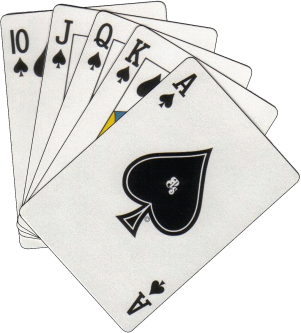 Hi-Spade: Summary of Results
Flash-savvy (database) systems maximize benefits of Flash devices
Flash-savvy algorithms [VLDB’08, PVLDB 2010]
Flash-based OLTP transactional logging [SIGMOD’09]
Non-blocking joins for Data Warehouses [SIGMOD’10]
Efficient online updates for Data Warehouses [SIGMOD’11]

  Phase Change Memory-savvy (database) systems maximize benefits of PCM 
PCM-savvy database algorithms [CIDR’11]
[Speaker Notes: 1) S. Nath and P. B. Gibbons, The VLDB Journal, 19(1), 2010. Preliminary version in VLDB 2008.
2) S. Chen, Sigmod Conference, 2009.
3) S. Chen, P. B. Gibbons, S. Nath, Sigmod Conference, 2010.
4) M. Athanassoulis, S. Chen, A. Ailamaki, P. B. Gibbons, R. Stoika, submitted
5) S. Chen, P. B. Gibbons, S. Nath, to appear in CIDR’11]
Hi-Spade: Outline / Key Take-aways
Hierarchies are important but challenging
 Hi-Spade vision: Hierarchy-savvy       algorithms & systems
 Smart thread schedulers enable simple,        hierarchy-savvy abstractions
 Flash-savvy (database) systems    maximize benefits of Flash devices
 Ongoing work w/ many open problems
…
…
…
…
…
…
…
…
…
…
…
…
…
…
…
…
…
…
Abstract Hierarchy: Target Platform
Specific
Example:

Xeon 7500
General Abstraction: Tree of Caches
…
…
…
…
…
…
…
…
[Speaker Notes: The general abstraction captures the class of platforms we target.  Although the picture shows a symmetric tree, the tree-of-caches abstraction includes asymmetric trees.]
Abstract Hierarchy: Simplified View
What yields good hierarchy performance?
 Spatial locality: use what’s brought in
Popular sizes: Cache lines 64B; Pages 4KB
 Temporal locality: reuse it
 Constructive sharing: don’t step on others’ toes

How might one simplify the view?
 Approach 1: Design to a 2 or 3 level hierarchy (?)
 Approach 2: Design to a sequential hierarchy (?)
 Approach 3: Do both (??)
Main Memory (size M)
Block size B
External Memory
External Memory Model
Sequential Hierarchies: Simplified View
External Memory Model
See [J.S. Vitter, ACM Computing Surveys, 2001]
Simple model
Minimize I/Os
Only 2 levels
Only 1 “cache”
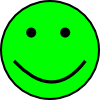 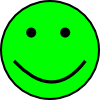 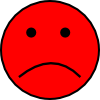 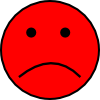 Can be good choice if bottleneck is last level
[Speaker Notes: Jeffrey S. Vitter, ACM Computing Surveys, 2001]
Main Memory (size M)
Block size B
External Memory
Ideal Cache Model
Sequential Hierarchies: Simplified View
Cache-Oblivious Model [Frigo et al., FOCS’99]
Twist on EM Model: M & B unknownto Algorithm

    simple model
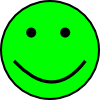 Key Algorithm Goal: Good performance for any M & B
Key Goal      Guaranteed good cache performance                 at all levels of hierarchy
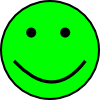 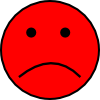 Single CPU only (All caches shared)
Encourages Hierarchical Locality
[Speaker Notes: Matteo Frigo, Charles E. Leiserson, Harald Prokop, Sridhar Ramachandran, IEEE FOCS’99]
B12
A11*B12
+
A12*B22
=
*
A21*B12
+
A22*B22
A21*B11
+
A22*B21
B22
A22
A21
Divide: Recursively compute A11*B11,…, A22*B22
Conquer: Compute 4 quadrant sums
Uses
RecursiveZ-orderLayout
2
3
O(N /B + N /(B*√M)) misses (optimal)
Example Paradigms Achieving Key Goal
Scan: e.g., computing the sum of N items
N/B misses, forany B (optimal)
Divide-and-Conquer: e.g., matrix multiply C=A*B
A12
B11
A11
A11*B11
+
A12*B21
B21
[Speaker Notes: M ≥ 3B
Z-ordering layout]
…
…
…
…
…
…
…
…
…
…
…
Multicore Hierarchies: Possible Views
Design to Tree-of-Caches abstraction:
 Multi-BSP Model [L.G. Valiant, ESA’08]
4 parameters/level:cache size, fanout,latency/sync cost, transfer bandwidth
Bulk-Synchronous

Our Goal: 
~ Simplicity of Cache-Oblivious Model
Hierarchy-Savvy sweet spot
Do not require bulk-synchrony
[Speaker Notes: Leslie G. Valiant, European Symposium on Algorithms, 2008.]
CPU2
CPU1
CPU3
L1
L1
L1
Good performance for any M & B on 2 levelsDOES NOTimply good performance at all levels of hierarchy
B
Shared L2 Cache
L2 Cache
Multicore Hierarchies: Key Challenge
Theory underlying Ideal Cache Model falls apart    once introduce parallelism:
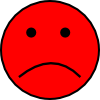 Key reason: Caches not fully shared
Key reason: Caches not fully shared
What’s good for CPU1 isoften bad for CPU2 & CPU3

   e.g., all want to write B            at ≈ the same time
CPU2
CPU1
CPU3
L1
L1
L1
Key new dimension: Scheduling of parallel threads
B
Shared L2 Cache
L2 Cache
Multicore HierarchiesKey New Dimension: Scheduling
Has LARGE impact on cache performance
Recall our problem scenario:

   all CPUs want to write B            at ≈ the same time
Key reason: Caches not fully shared
Can mitigate (but not solve)
if can schedule the writesto be far apart in time
Key Enabler: Fine-Grained Threading
Coarse Threading popular for decades
Spawn one thread per core at program initialization
Heavy-weight O.S. threads
E.g., Splash Benchmark

Better Alternative:
System supports user-level light-weight threads
Programs expose lots of parallelism
Dynamic parallelism: forking can be data-dependent
Smart runtime scheduler maps threads to cores, dynamically as computation proceeds
e.g., Cilk++, Intel TBB, OpenMP, MS Parallel Task Library
P
P
P
P
P
P
Interconnect
L1
L1
L1
L1
L1
L1
Shared L2 Cache
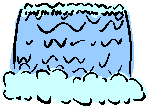 “Flood” off-chip PINs
Cache Uses Among Multiple Threads
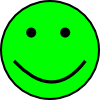 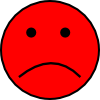 Destructive
compete for the limited on-chip cache
Constructive
share a largely overlapping working set
Interconnect
Shared L2 Cache
[Speaker Notes: Slides thanks to Shimin Chen]
P
P
P
P
P
L1
L1
L1
L1
Sequential locality
to parallel locality
L1
Shared L2 Cache
L2 Cache
Main Memory
Main Memory
Smart Thread Schedulers
Work Stealing
Give priority to tasks in local work queue
Good for private caches
 Parallel Depth-first (PDF) [JACM’99, SPAA’04]
Give priority to earliest ready tasks in the sequential schedule
Good for shared caches
[Speaker Notes: G.E. Blelloch, P.B. Gibbons, Y. Matias, Journal of the ACM, 1999.
G.E. Blelloch, P.B. Gibbons, ACM Symposium on Parallelism in Algorithms and Architectures, 2004.]
Cache miss
Mixed
Cache hit
Parallel Merge Sort: WS vs. PDF
8 cores
Work Stealing (WS):
Parallel Depth First (PDF):
Shared cache = 0.5 *(src array size + dest array size).
Thrm: For any computation w/ fork-join parallelismfor each level i, only O(M  P S / B ) more missesthan on 1 core, for hierarchy of private caches
i
i
Low-Span + Cache-Oblivious Model
Observation: Guarantees on cache performance    depend on the computation’s span S (length of    critical path)
E.g., Work-stealing on single level of private caches:  Thrm: For any computation w/ fork-join parallelism, O(M P S / B) more misses on P cores than on 1 core

Approach: Design parallel algorithms with 
Low span, and
Good performance on Cache-Oblivious Model
[SPAA’10]
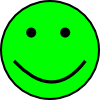 Low span S        Good miss bound
[Speaker Notes: U. A. Acar, G. E. Blelloch and R. D. Blumofe, Theory of Computing Systems, 2002.
G. E. Blelloch, P. B. Gibbons and H. V. Simhadri, ACM Symposium on Parallelism in Algorithms and Architectures, 2010.]
BT-Sort: New Variant of Sample Sort
[SPAA’10, another submitted]
Time in seconds on 32 core Nehalem (4 X x7560)
 All inputs are 100,000,000 long
 All code written run on Cilk++ (also tested in Cilk+)
 BT-Sort follows Low-Span + Cache-Oblivious approach
Handling the Tree-of-Caches
Guarantees of the “Low-depth” approach fail to   hold for general tree-of-caches

To obtain guarantees for general tree-of-caches:
 We define a Parallel Cache-Oblivious Model
 and a corresponding Space-Bounded Scheduler
[SPAA’11]
Parallel Cache Oblivious Model
Differs from cache-oblivious model in how cache state is   carried forward
Assuming this task fits in cache
Carry forward cache state according to some sequential order
All three subtasks start with same state
Memory
M,B
Merge state and carry forward
P
Parallel Cache-Oblivious Model
Differs from cache-oblivious model in how cache state is   carried forward
Task does not fit in cache
All three tasks start with empty state
Memory
M,B
Strand starts with empty state
P
Leads to desired guarantees on Tree-of-Caches
[Speaker Notes: Spend more time on second case]
Speed-ups on 32-core Nehalem
All algorithms are Internally-Deterministic
Hi-Spade: Outline / Key Take-aways
Hierarchies are important but challenging
 Hi-Spade vision: Hierarchy-savvy       algorithms & systems
 Smart thread schedulers enable simple,        hierarchy-savvy abstractions
 Flash-savvy (database) systems    maximize benefits of Flash devices
 Ongoing work w/ many open problems
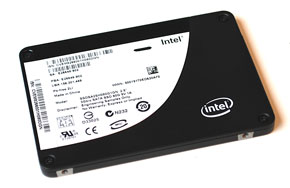 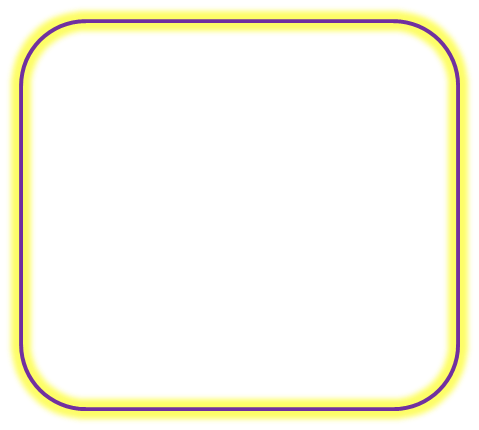 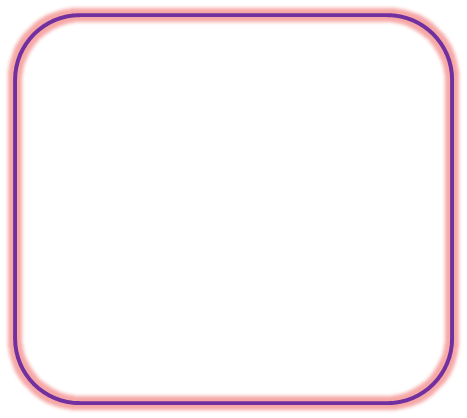 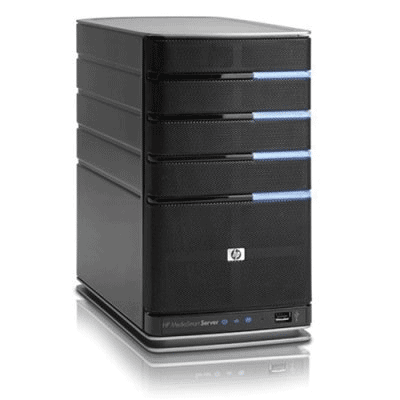 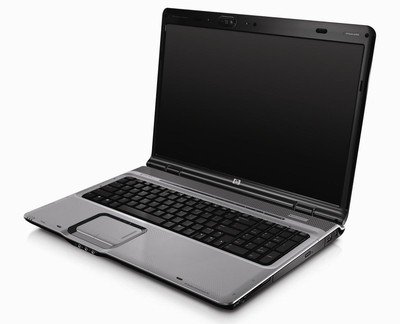 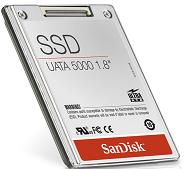 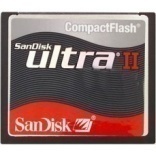 Higher throughput
 Less cooling cost
Lighter
 More durable
Flash Superior to Magnetic Diskon Many Metrics
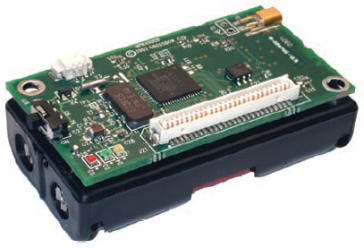 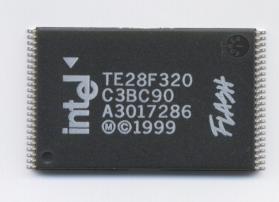 Energy-efficient
 Smaller
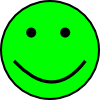 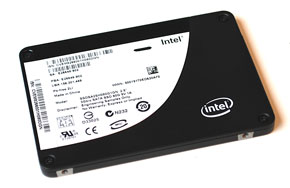 Flash-Savvy Systems
Simply replacing some magnetic disks with    Flash devices WILL improve performance
However:
 Much of the performance left on the table
Systems not tuned to Flash characteristics

Flash-savvy systems:
 Maximize benefits of platform’s flash devices
What is best offloaded to flash?
NAND Flash Chip Properties
Page (512-2048 B)
Block (64-128 pages)
Read/write pages, erase blocks
…
…
Write page once after a block is erased
In-place update
1. Copy
2. Erase
3. Write
4. Copy
5. Erase
Random
Expensive operations:
In-place updates 
Random writes
Random
Sequential
Sequential
0.4ms
0.6ms
0.4ms
127ms
Read
Write
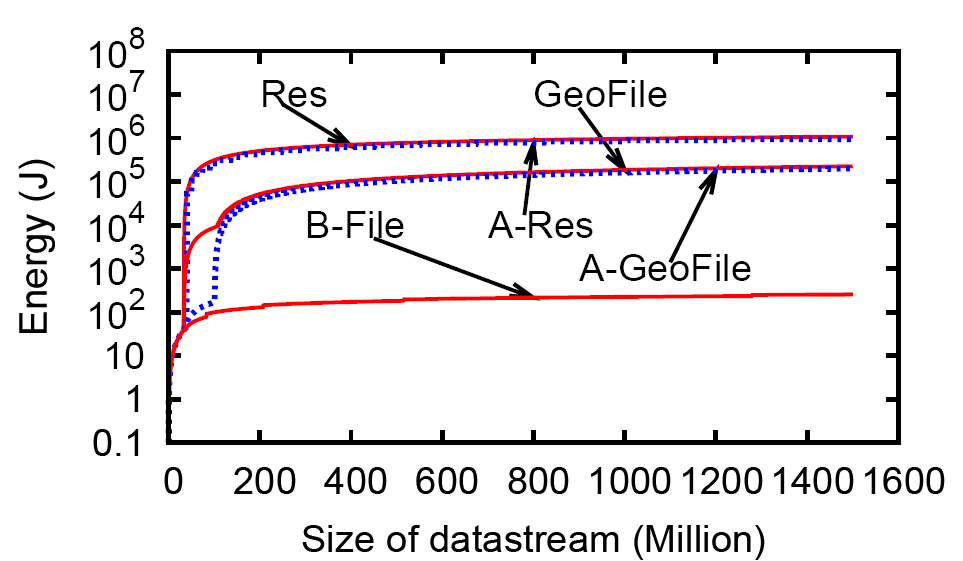 Our algorithm
Our Algorithm
Using “Semi-Random” Writesin place of Random Writes
Energy to Maintain Random Sample
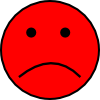 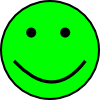 [VLDB’08]
On Lexar CF card
[Speaker Notes: S. Nath and P. B. Gibbons, The VLDB Journal, 19(1), 2010. Preliminary version in VLDB 2008.]
Quirks of Flash (Mostly) Hiddenby SSD Firmware
Intel X25-M SSD
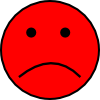 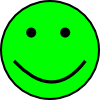 Random writes & in-place updates no longer slow
Flash Logging
Transactional logging: major bottleneck
Today, OLTP Databases can fit into main memory (e.g., in TPCC, 30M customers < 100GB)
In contrast, must flush redo log to stable media at commit time
Log access pattern: small sequential writes 
Ill-suited for magnetic disks: incur full rotational delays
Our solution: FlashLogging using USB devices
Unconventional array design
Outlier detection & hiding
Efficient recovery
[SIGMOD’09]
[Speaker Notes: S. Chen, Sigmod Conference, 2009.]
Flash Logging
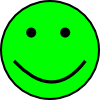 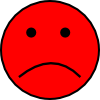 Up to 5.7X improvements over disk based logging
 Up to 98% of ideal performance
 Multiple USB flash drives achieve better performance    than a single SSD, at fraction of the price
[Speaker Notes: Implemented in MySQL-InnoDB 
1 hour TPCC runs
Write cache disabled in logging devices:
disk: 1 disk
ssd: 1 SSD
usb: 2 flash drives + archival disk]
PR-Join for Online Aggregation
Data warehouse and business intelligence
Fast growing multi-billion dollar market
 Interactive ad-hoc queries 
Important for detecting new trends
Fast response times hard to achieve
 One promising approach: Online aggregation
Provides early representative results for aggregate queries (sum, avg, etc),  i.e., estimates & statistical confidence intervals
Problem: Queries with joins are too slow 
 Our goal: A faster join for online aggregation
Design Space
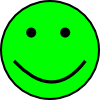 High
PR-Join targets
Early Representative Result Rate
Ripple
SMS
Hash Ripple
Low
GRACE
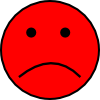 Low
High
Total I/O Cost
Slide thanks to Shimin Chen
records from B
records from A
Background: Ripple Join
A join B: find matching records of A and B
For each ripple:
 Read new records   from A and B;        check for matches
 Read spilled   records; check for   matches with   new records
 Spill new to disk
spilled
new
spilled
new
Join: Checks all pairs of records from A and B
Problem: Ripple width limited by memory size
empty
empty
Partitioned on Join key
Partitioned expanding Ripple Join
PR-Join Idea: Multiplicatively expanding ripples
 Higher result rate
 Representative results
To overcome   Ripple width > memory:
& hash partitioning
 Each partition < memory
 Report results per     partitioned ripple
[Sigmod’10]
[Speaker Notes: S. Chen, P. B. Gibbons, S. Nath, Sigmod Conference, 2010.]
PR-Join leveraging SSD
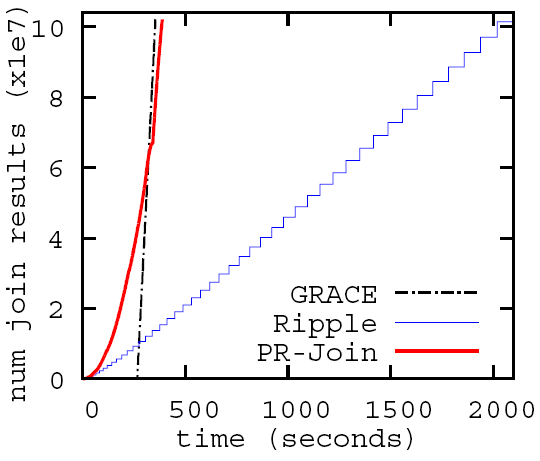 Near-optimal total I/O cost
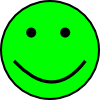 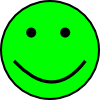 Higher early result rate
Setting: 10GB joins 10GB, 500MB memory
Inputs on HD; SSD for temp storage
[Speaker Notes: Analytical bounds on result rate prove advantage of PR-Join over prior approaches.]
Concurrent Queries & Updatesin Data Warehouse
Data Warehouse queries dominated    by table scans
Sequential scan on HD 

 Updates are delayed to avoid interfering
E.g., Mixing random updates with TPCH queries would incur 2.9X query slowdown
Thus, queries are on stale data
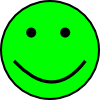 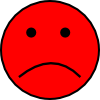 Concurrent Queries & Updatesin Data Warehouse
Our Approach: Cache updates on SSD
Queries take updates into account on-the-fly
Updates periodically migrated to HD in batch
Improves query latency by 2X, improves update throughput by 70X
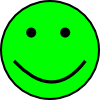 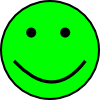 Merge
2. Query processing
Data Warehouse
1. Incoming updates
Table (range) scan
Related updates
SSD (updates)
3. Migrate updates
Disks (main data)
[Sigmod’11]
[Speaker Notes: Under submission]
Hi-Spade: Outline / Key Take-aways
Hierarchies are important but challenging
 Hi-Spade vision: Hierarchy-savvy       algorithms & systems
 Smart thread schedulers enable simple,        hierarchy-savvy abstractions
 Flash-savvy (database) systems    maximize benefits of Flash devices
 Ongoing work w/ many open problems
Many Open Problems
Hierarchy-savvy ideal: Simplified view    + thread scheduler that will rule the world
 New tools & architectural features that will help
 Extend beyond MP platform to cluster/cloud
 Hierarchy-savvy scheduling for power savings
 Tension between abstractions & memory   technology quirks
 PCM-savvy systems: How will Phase Change    Memory change the world?
Rethinking Database Algorithmsfor Phase Change Memory
PCM is a promising byte-addressable non-volatile memory technology
Expected to replace DRAM as future main memory

PCM-DB: database systems exploiting PCM as primary main memory
New goal: minimize PCM writes
 Writes use 6X more energy than reads
 Writes 20X slower than reads, lower BW, wear-out

Three analytical metrics
PCM-friendly B+-tree and hash joins
[CIDR’11]
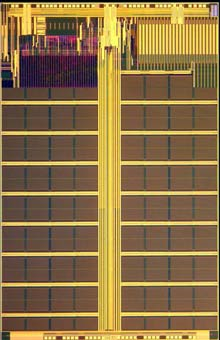 Node size 8 cache lines; 50 million entries, 75% full; 
Three workloads: Inserting / Deleting / Searching                                         500K random keys 
PTLSSim extended with PCM support
B+-Tree Index
Total wear
Energy
Execution time
Unsorted leaf schemes achieve the best performance
 For insert intensive: unsorted-leaf
 For insert & delete intensive: unsorted-leaf with bitmap
Hi-Spade: Key Take-aways
Hierarchies are important but challenging
 Hi-Spade vision: Hierarchy-savvy       algorithms & systems
 Smart thread schedulers enable simple,        hierarchy-savvy abstractions
 Flash-savvy (database) systems    maximize benefits of Flash devices
 Ongoing work w/ many open problems
Hi-Spade Collaborators
Intel Labs Pittsburgh: Shimin Chen (co-PI)
 Carnegie Mellon: Guy Blelloch, Jeremy Fineman, Julian Shun,    Harsha V. Simhadri, Kanat Tangwongsan, Sushanth Tiruvaipati 
 EPFL: Anastasia Ailamaki, Manos Athanassoulis, Radu Stoica
 Microsoft Research: Suman Nath
Past:
 Intel Labs: Limor Fix, Michael Kozuch, Chris Wilkerson
 CMU: Babak Falsafi, Nikos Hardavellas, Robert Harper,    Ryan Johnson, Vasilis Liaskovitis, Todd Mowry,    Ippokratis Pandis, Daniel Spoonhower
 U.T. Austin: Rezaul Chowdhury, Vijaya Ramachandran